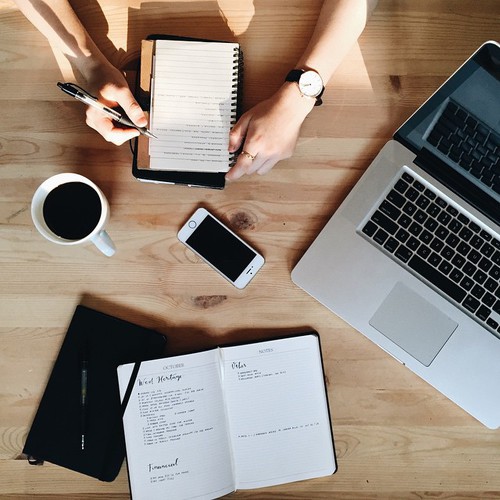 Creating Memories
-   needfinding  -
Levi Jennings, Pavitra Rengarajan, David Eng, Catherine Dong
Problem Domain
How do people record thoughts, events, and memories?
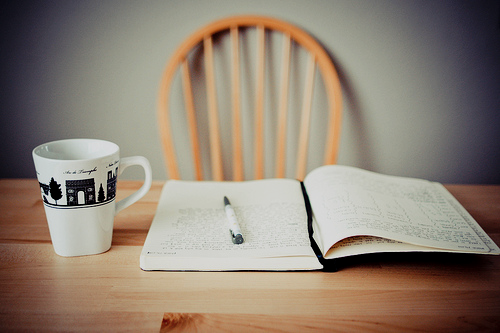 journaling
photography
social media
scrapbooking
electronic history
Needfinding Methodology
Needfinding Methodology
ApproachVariety of ages, journal habits, social media habits
PlacesStarbucks, Blue Bottle, Palo Alto HS
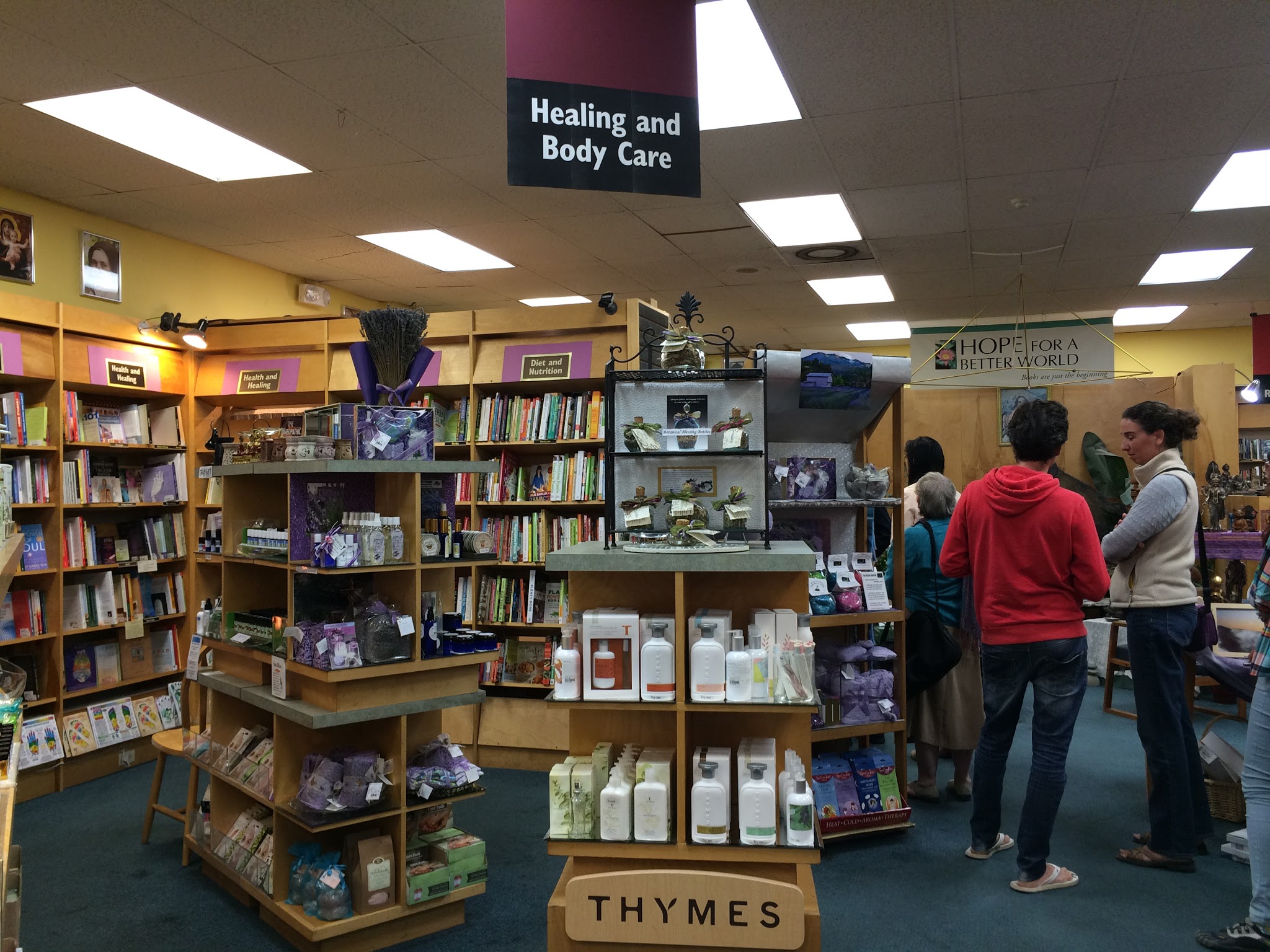 Interview Questions
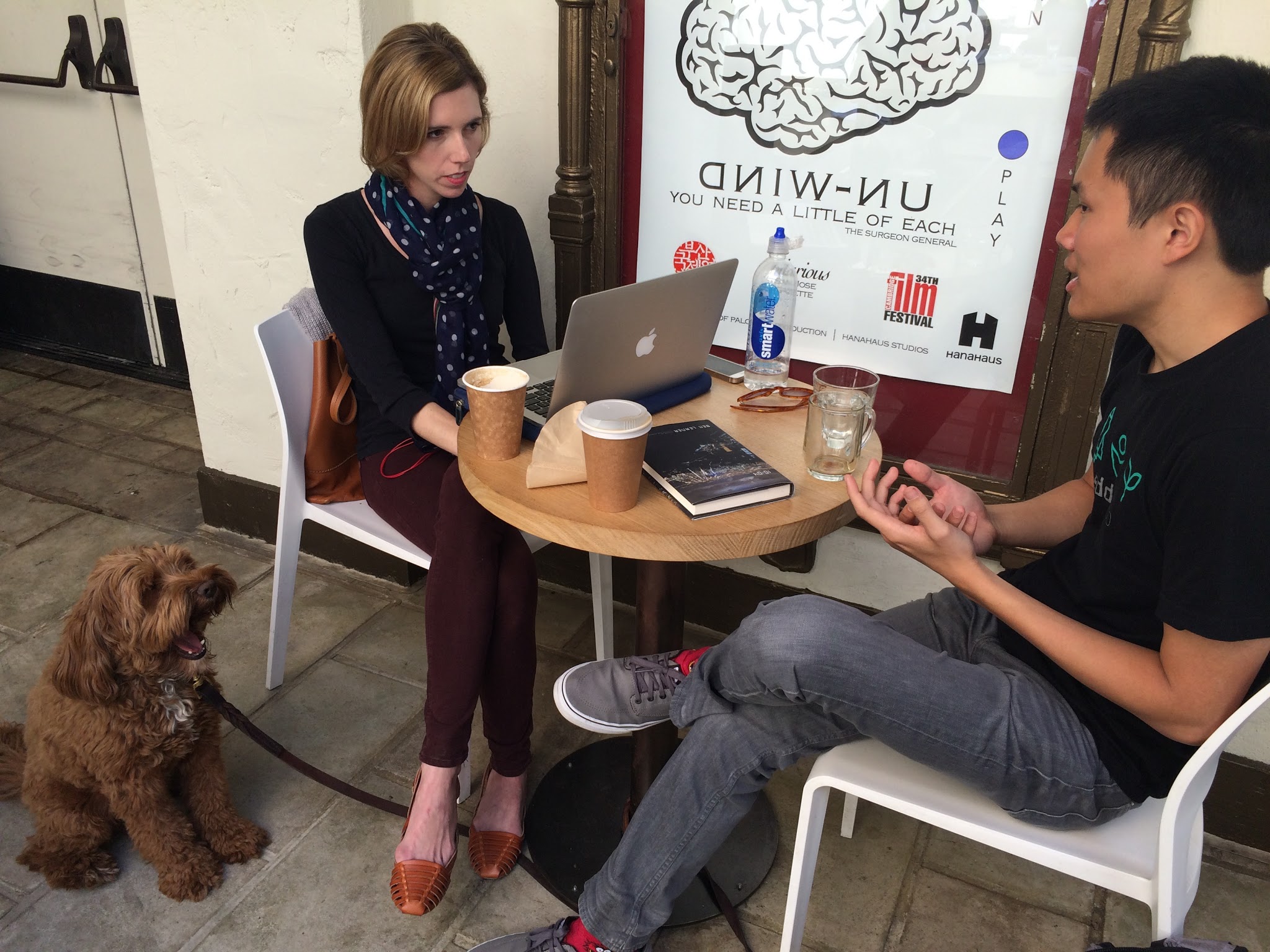 How do you record your daily life? 
How and when do you to look back on your memories?
When was the last time you posted on social media?
Why do you record your life/post on social media?
Interview 
Results
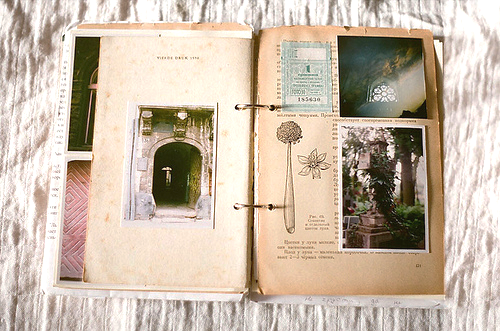 drawings
quotes
notes
conversations
prayers
lyrics
photos
screenshots
beliefs
goals
poetry
bucket lists
reflections
thoughts
letters to future self
Three Users
Power Users
Journal often (4 - 15 times/wk)
Significant part of their lives
Intermediate Users
Journal occasionally
Open to journaling more
Non-Users
Don’t journal
Won’t journal
Power Users - Overview
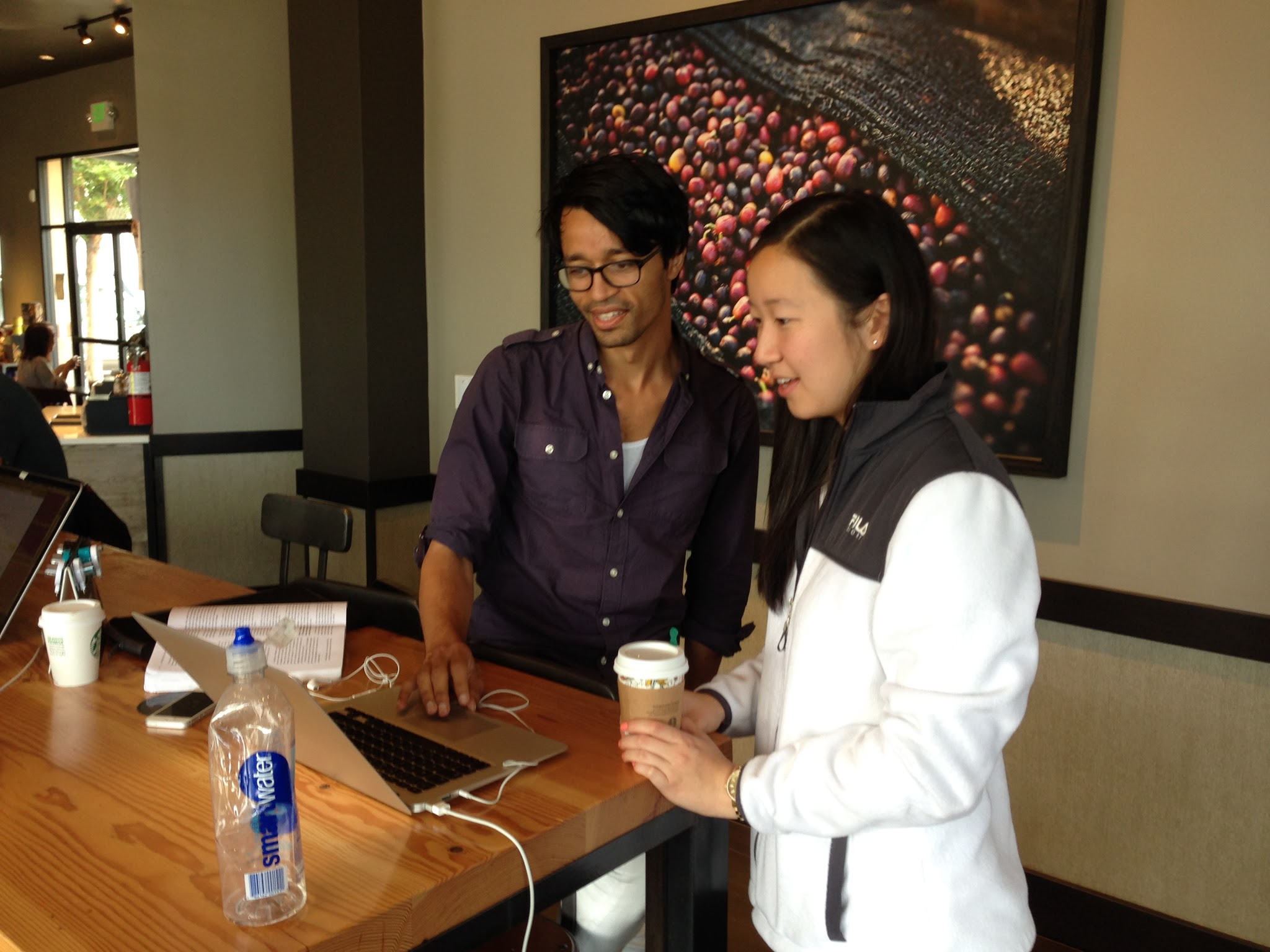 Rahim (28) and Marie (30)
Write 200+ journal entries/yr
Variety of content: photos, messages, text, etc.
Journal for self-expression and reflection
Power Users - Empathy Map
SAY
“it’s all my thoughts in one place”
“journaling is a flow of thoughts, an escape”
THINK
it will be interesting to look back on thoughts

journaling is beneficial
FEEL
comfortable, natural

insightful, introspective
DO

record notes, quotes, things to do, photos, prayers, thankfulness, beliefs, poetry
[Speaker Notes: part of how they thought of and about themselves]
Power Users - Needs
Self-Expression
Wanting to be heard
Wanting to be in a place free of judgment
Reflection
Wanting to reminisce and remember
Wanting to improve
Wanting to solidify existing thoughts
Intermediate Users - Overview
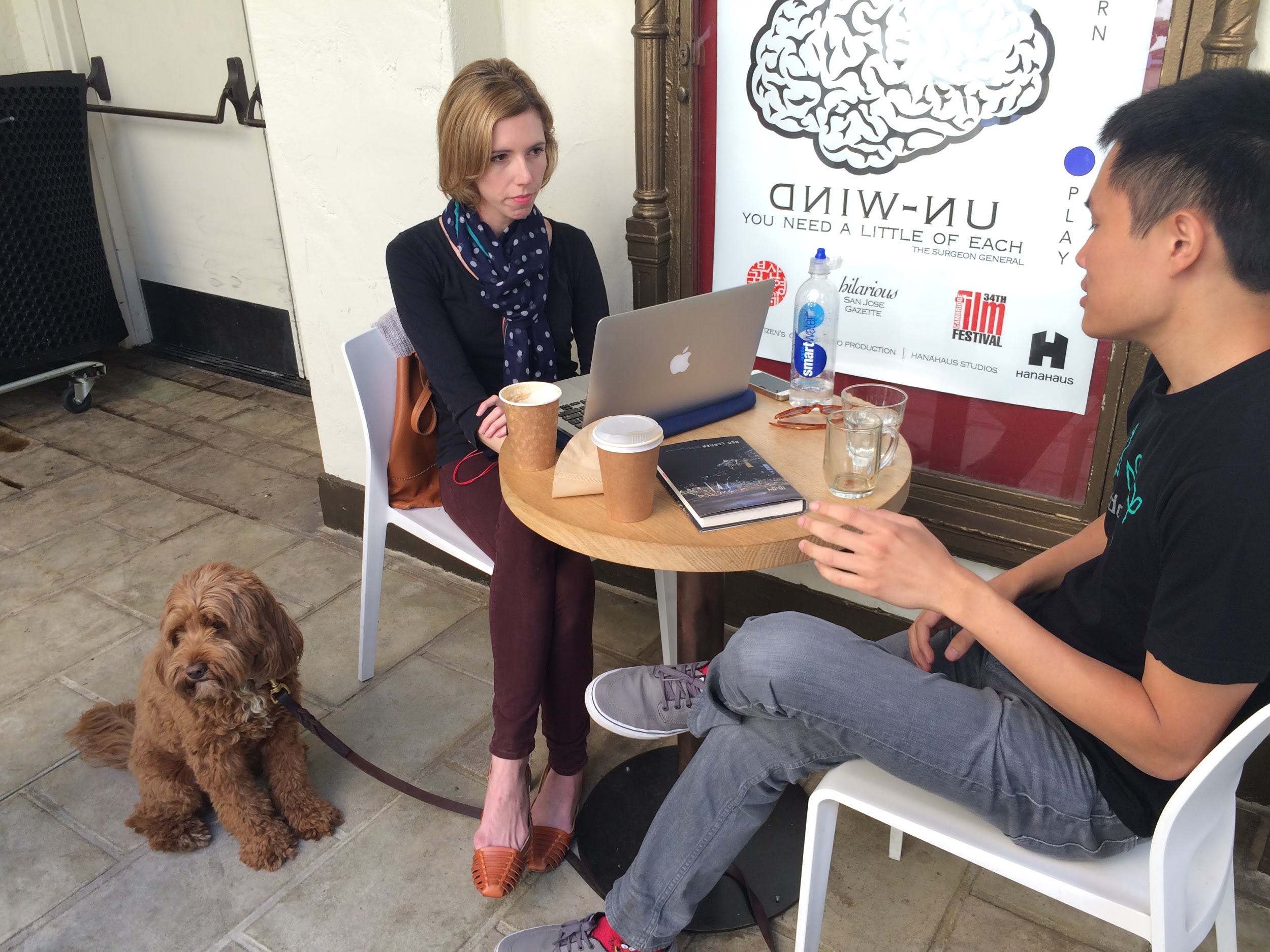 Lindsay (30), Cameron (14), Isaiah (14)
Important (often difficult) events drive journaling
Occasion, not time, based
Intermediate Users - Empathy Map
SAY
“social media is too public”
“for solidifying thoughts, to get things off my chest, rather than daily events”
THINK
journaling is nice, but it’s hard to be consistent; lack of accountability

too busy and tired to write
FEEL
unmotivated

disorganized
DO

tried an app with daily writing prompts

used a physical journal, sometimes inserted tickets
Intermediate Users - Needs
Observations
Too busy to spend time recording things regularly
Content is disorganized and is not consolidated in one place
Needs
Simple, quick way of organizing thoughts and memories to encourage consistent content creation
[Speaker Notes: We wanted to narrow the scope of the focus so we left out non-users.]
Analysis
Inferences
People enjoy reminiscing on their pasts 
People want to express themselves and organize their thoughts without judgment
Given more organization and structure and an easier way to create content, intermediate users may become more active journalers
Insights
Contradiction
People generally like to look back/reminisce, but don’t want to make the effort to record memories
People respond respond differently to public and private journals
Questions
How will the mobile format impact the types of users we will focus on?What are the most important features for each group of users?How much of a social aspect should be incorporated?
Summary & Conclusions
3 different types of users: power users, intermediate users, non users
Needs of different types of users are too disparate to try to cater to all of them
Appendix
Power Users Empathy Map
Intermediate Users Empathy Map
Non-Users Empathy Map
responses
Look at people who journal for their career
bolder inferences? (esp for intermediate users)
making intermediate journalors better when they do journal, not just try to make them do it more
---
what about people who didn’t have a group?